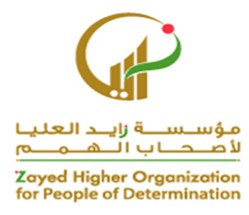 يتجنب الادوات الحادة عند رؤيتها
مقدم الهدف: سحر محمد الحوسني
2
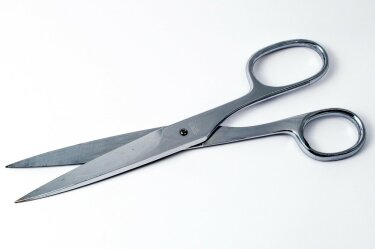 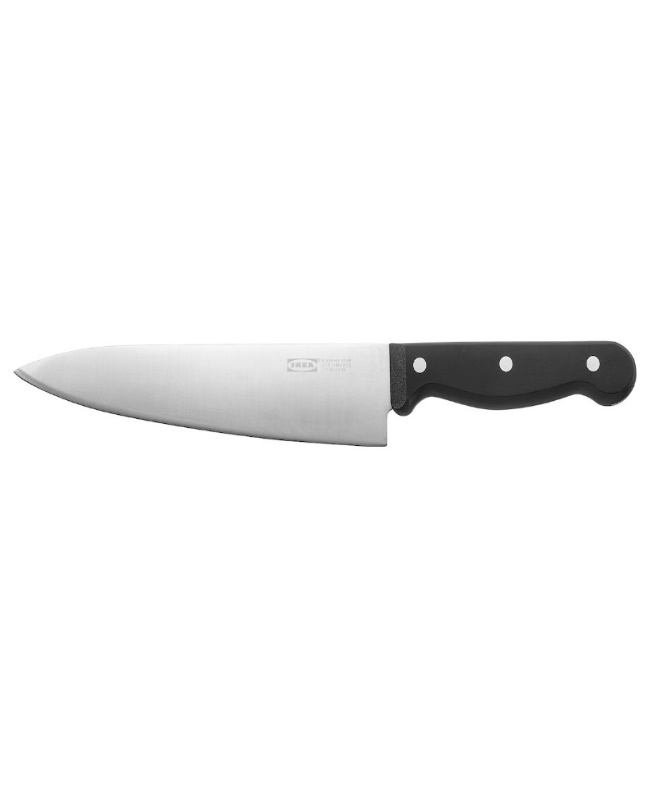 3
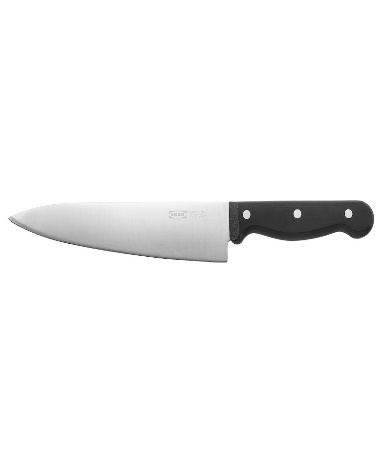 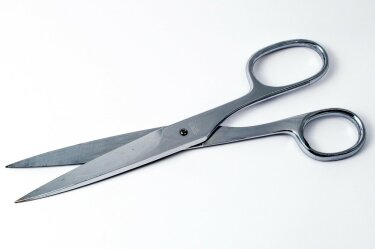 4
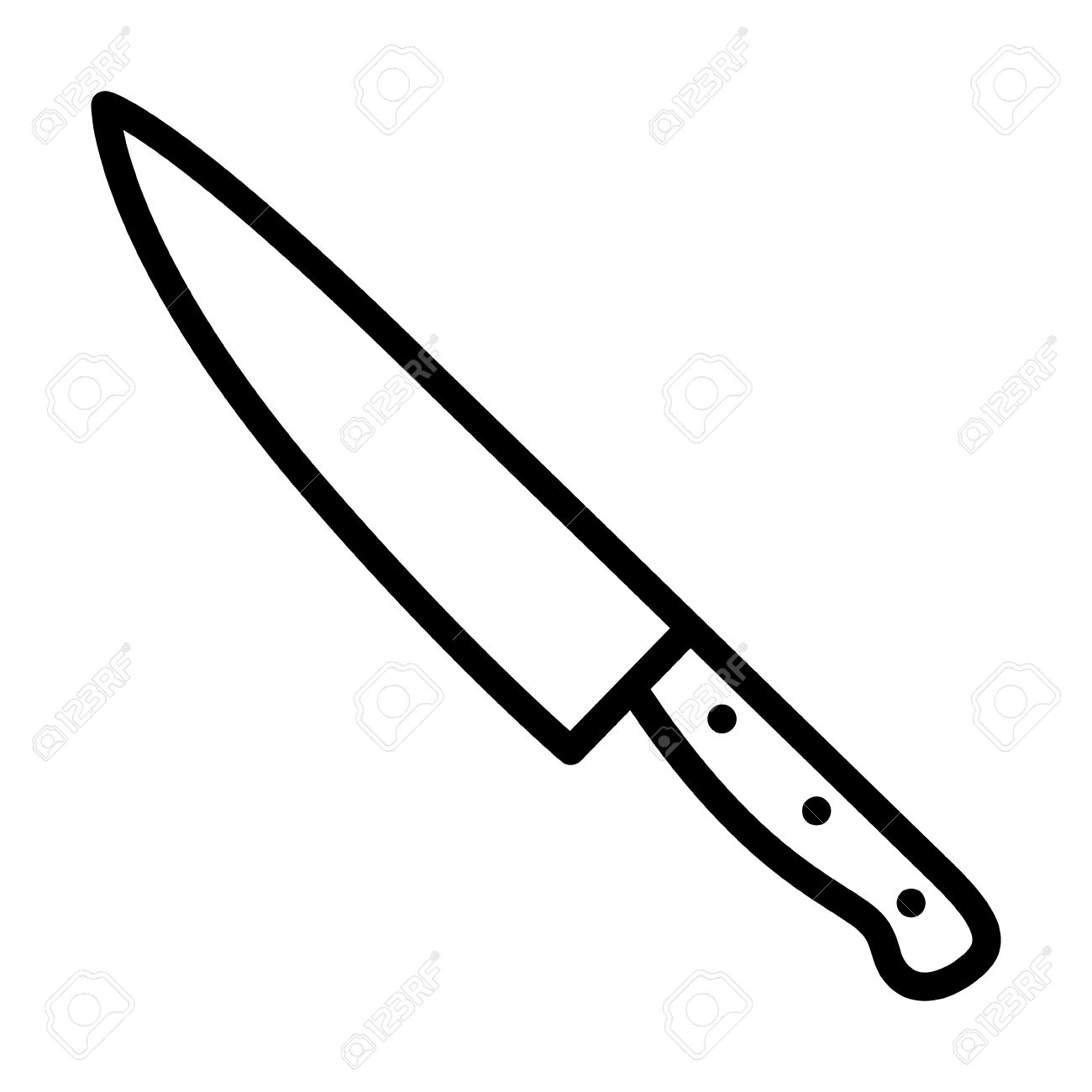 لون السكين
5
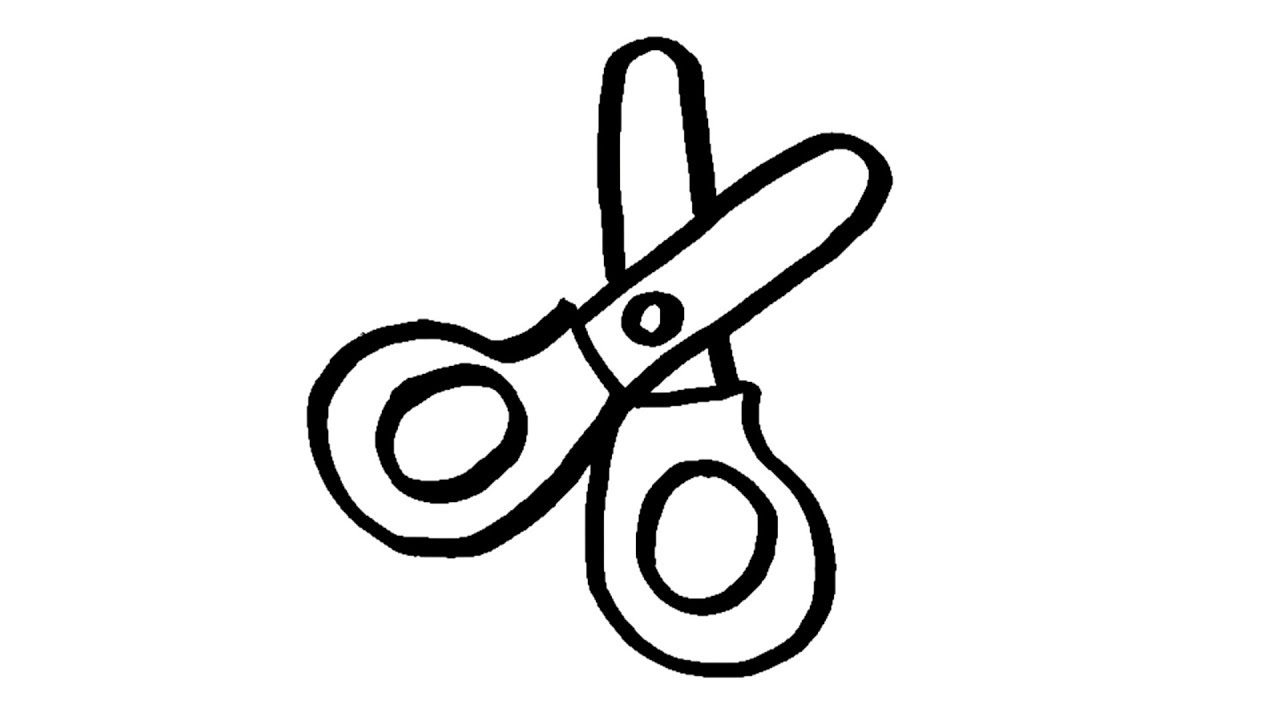 لون المقص
6
شكراً للجميع